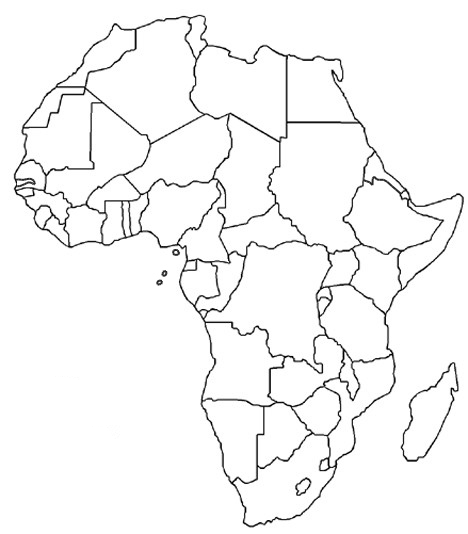 Label your paper like this!
Warm-Up #1		 			12/04/13
Directions:  Number your paper from 1 to 7.  Write in the correct name for each country:
1
2
3
4
5
6
7
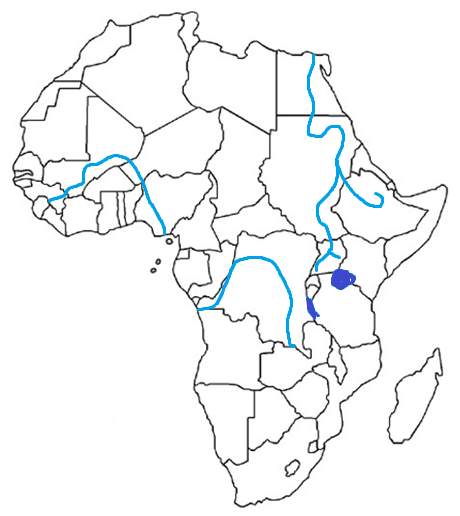 Label your paper like this!
Warm-Up #2		 			12/05/13
Directions:  Number your paper from 1 to 7.  Write in the correct name for each feature:
1
2
3
4
5
6
7
Label your paper like this!
Warm-Up #3		 			12/06/13
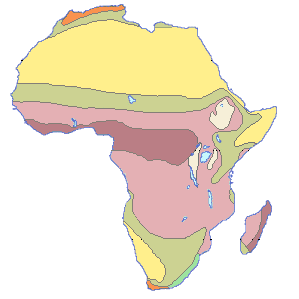 Directions:  Number your paper from 1 to 4.  Write in the correct name for each climate region:
1
2
3
4